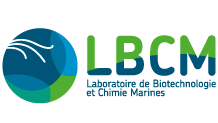 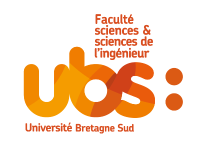 Plateforme technologique Sud - Site de LORIENT
LBCM :
Plateforme analytique
LC-Qtof
Karl fisher
Détermination de la teneur en eau
 860 KF Thermoprep - METROHM
Dosage des Homosérines lactones HSL
Dosage des Rhamnolipides
Dosage des Pseudomonas Quinones Signal 
Profilage et identification de Mycosporine-like Amino Acids MAA 
Dosage de molécules organiques (medetomidine) (exemple)
 Chromatographie : Ultimate 3000 - DIONEX
 Spectrométrie de masse : micrOTOF-Q-II - BRUKER
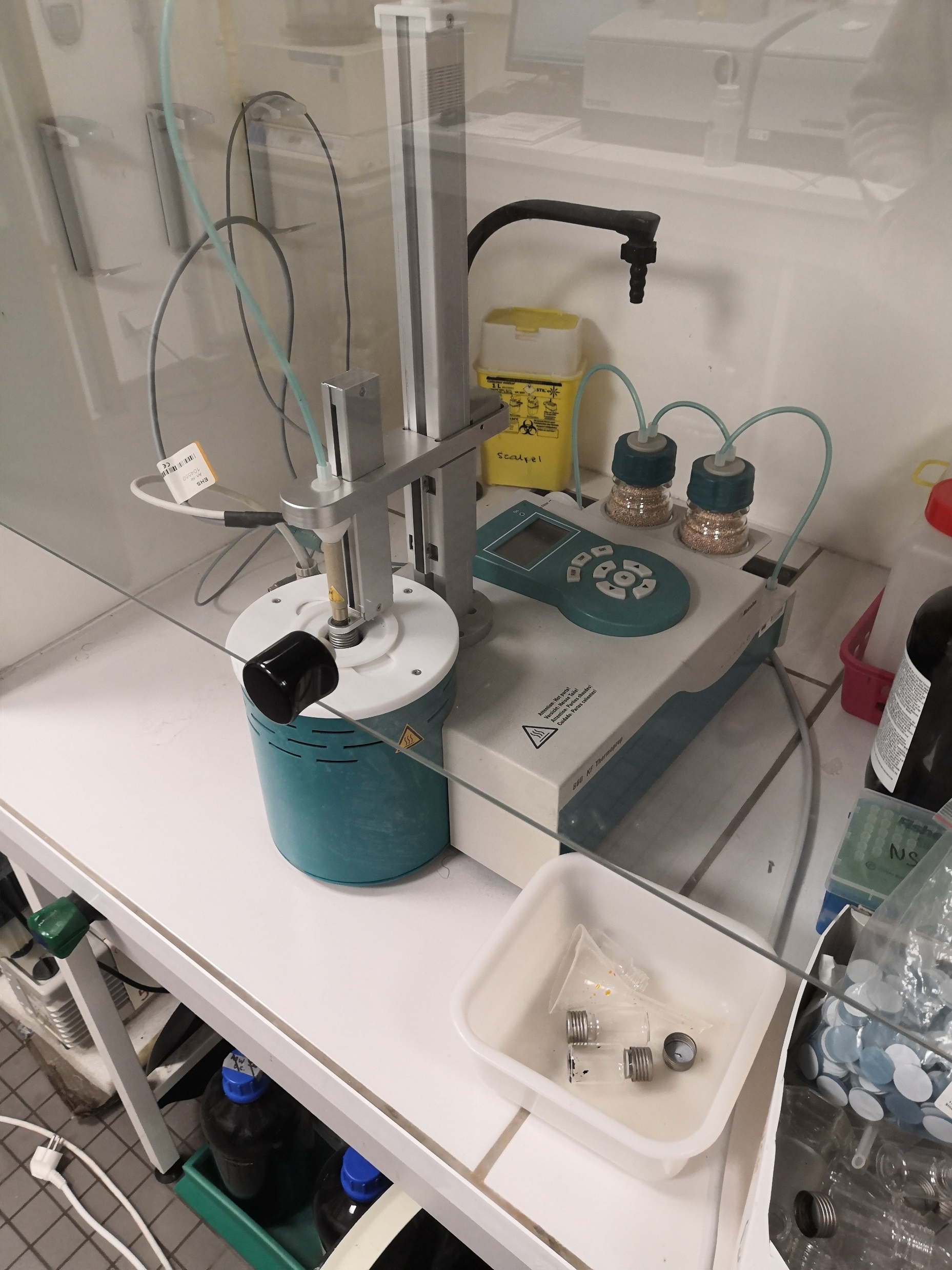 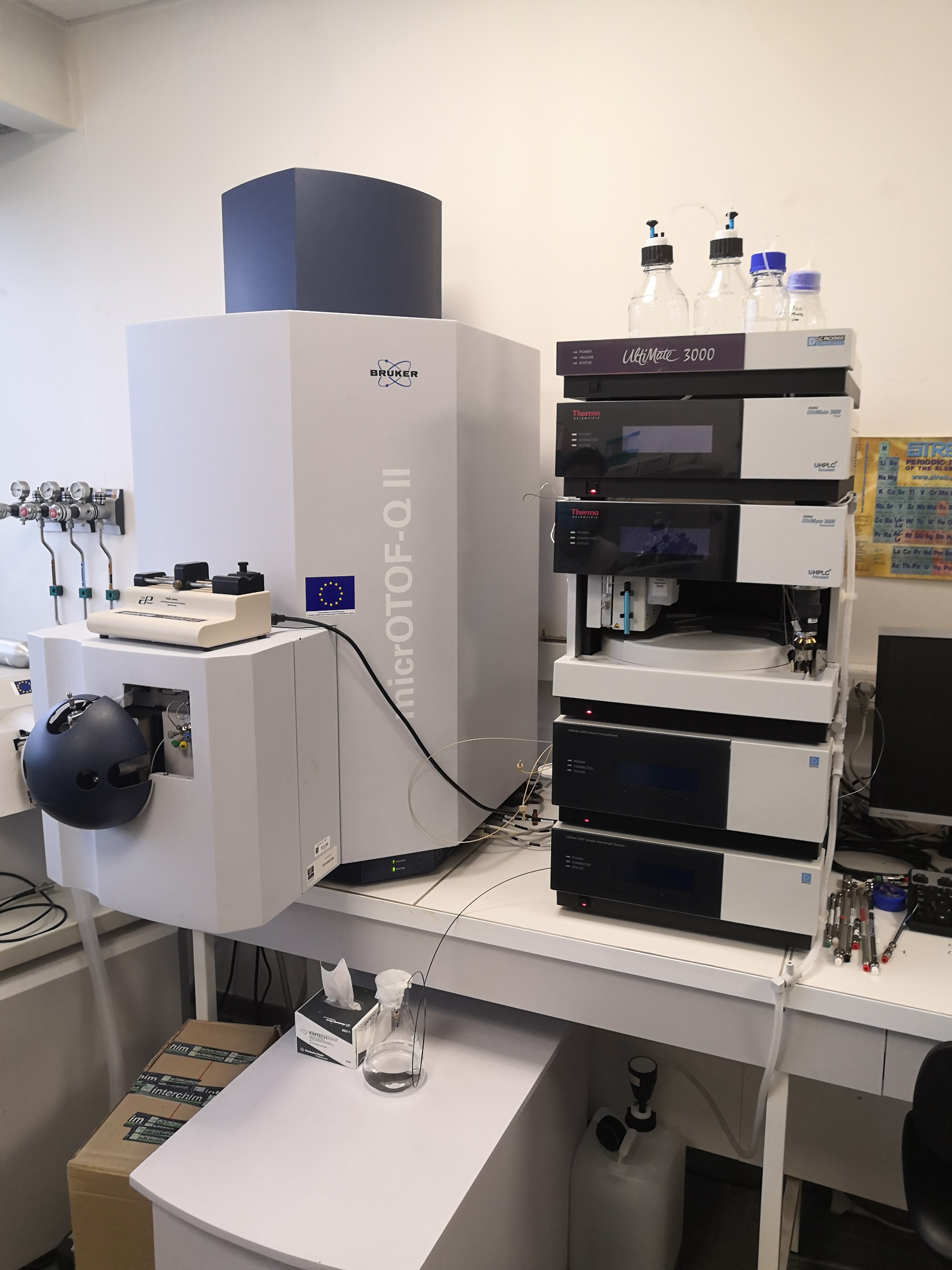 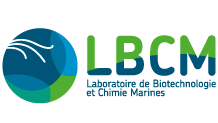 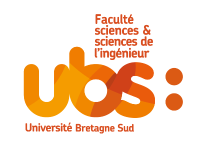 Plateforme technologique Sud - Site de LORIENT
LBCM :
Plateforme analytique
HPSEC - RI
Infrarouge
Détermination de la taille des polymères
 1260 Infinity II - AGILENT TECHNOLOGIES
Identification de groupements fonctionels des produits de synthèse
Identification et classification de souches bactériennes
 Tensor 27 avec module HTS-XT - BRUKER
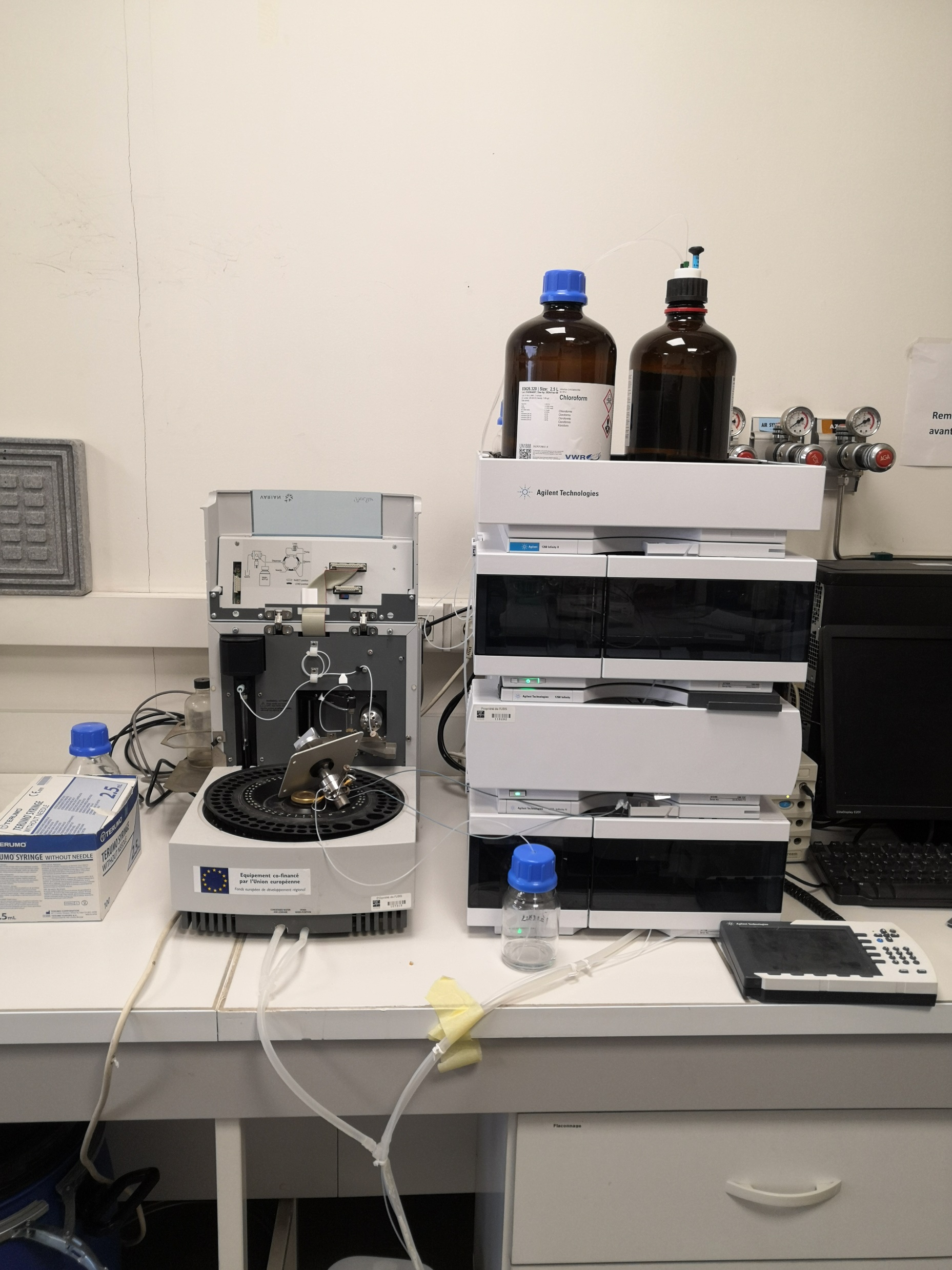 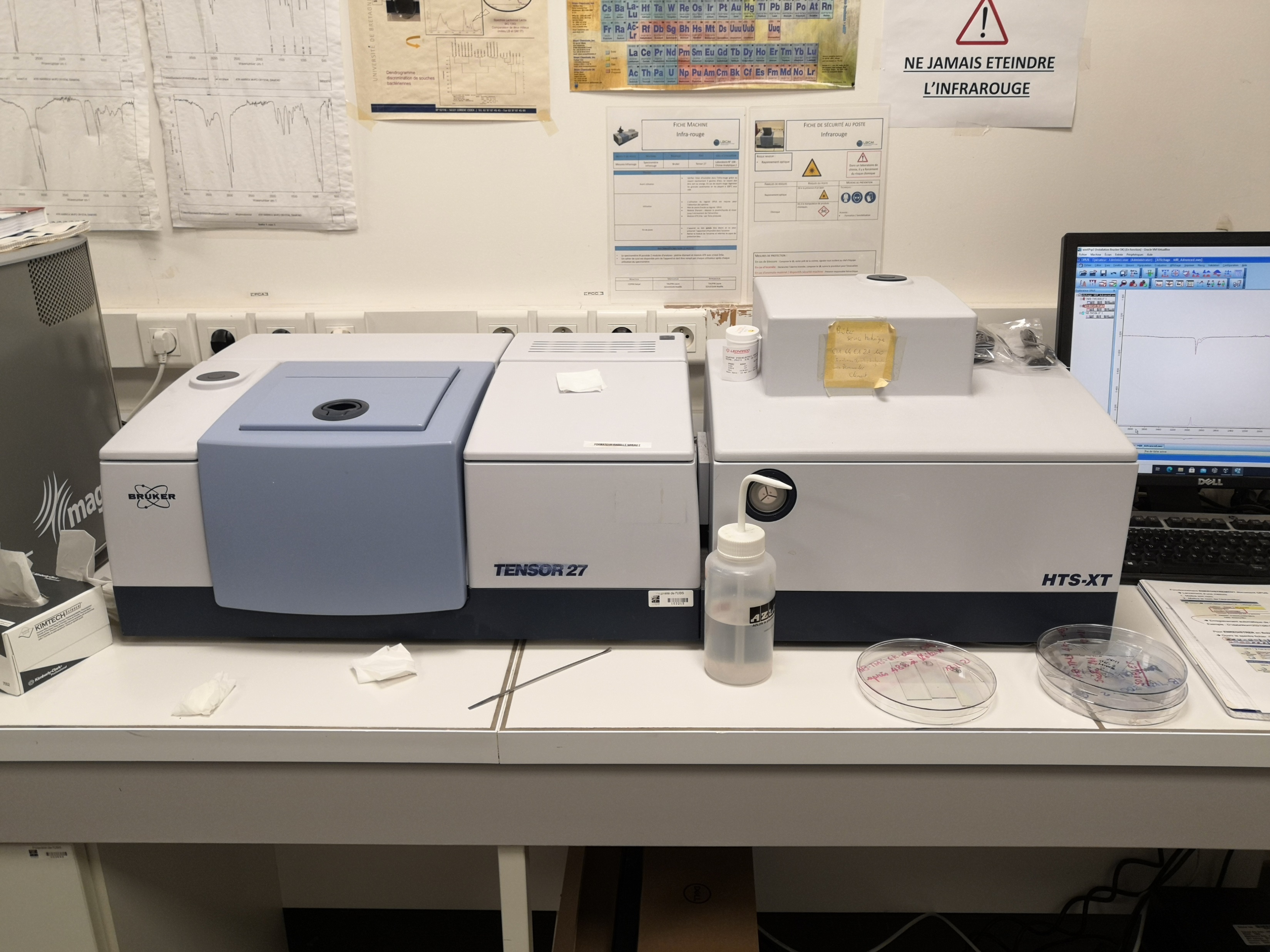 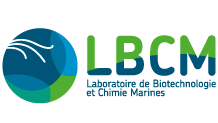 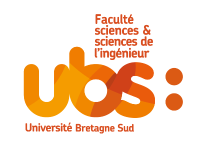 Plateforme technologique Sud - Site de LORIENT
LBCM :
Plateforme analytique
RMN
GIONOMètre
Caractériastion structurale de produits de synthèse 
 Spinsolve 60 MHz 1H et 13C - MAGRITEK
Etude de surface et mesure d’angle de contact 
 Digidrop - GBX
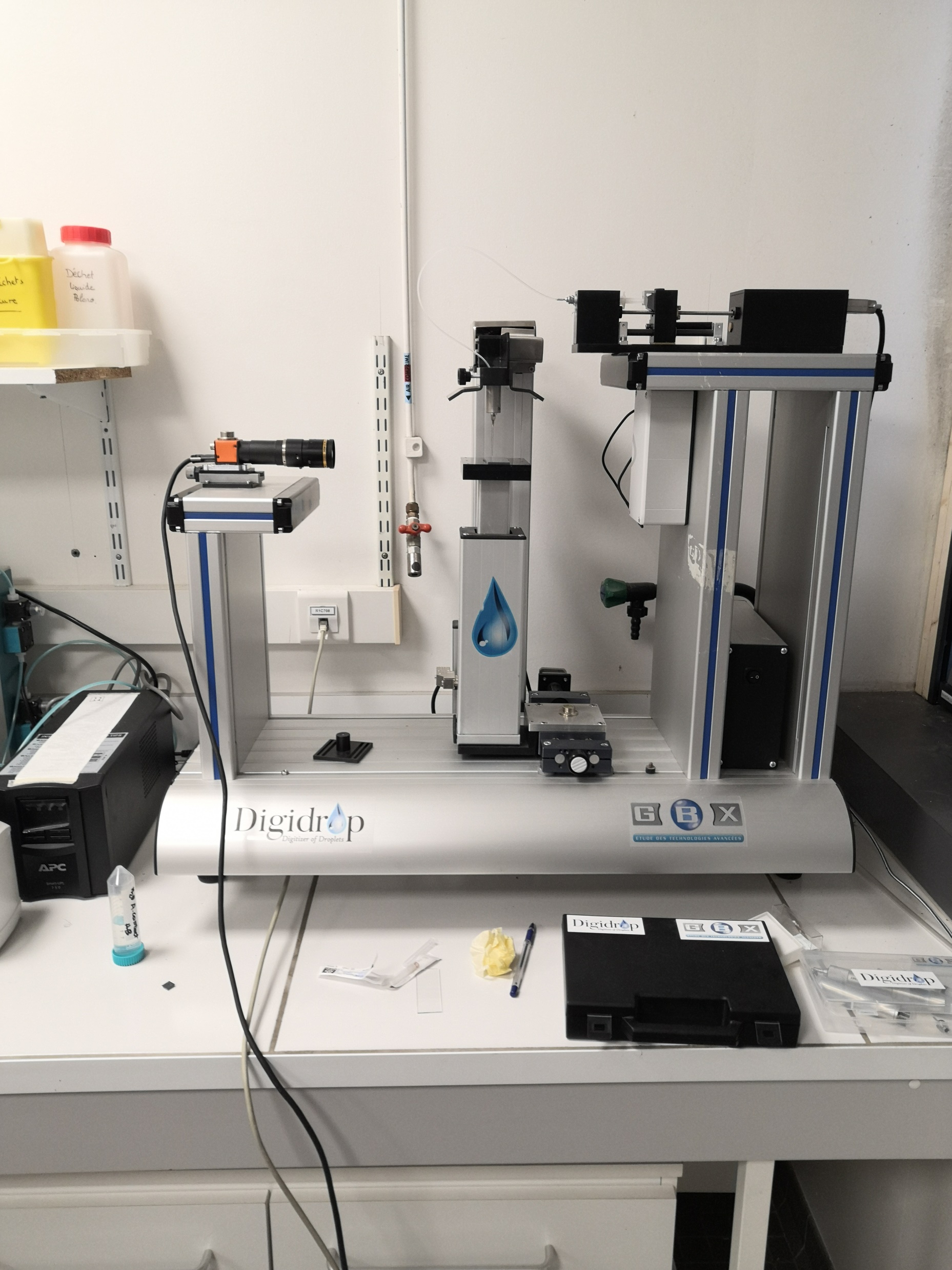 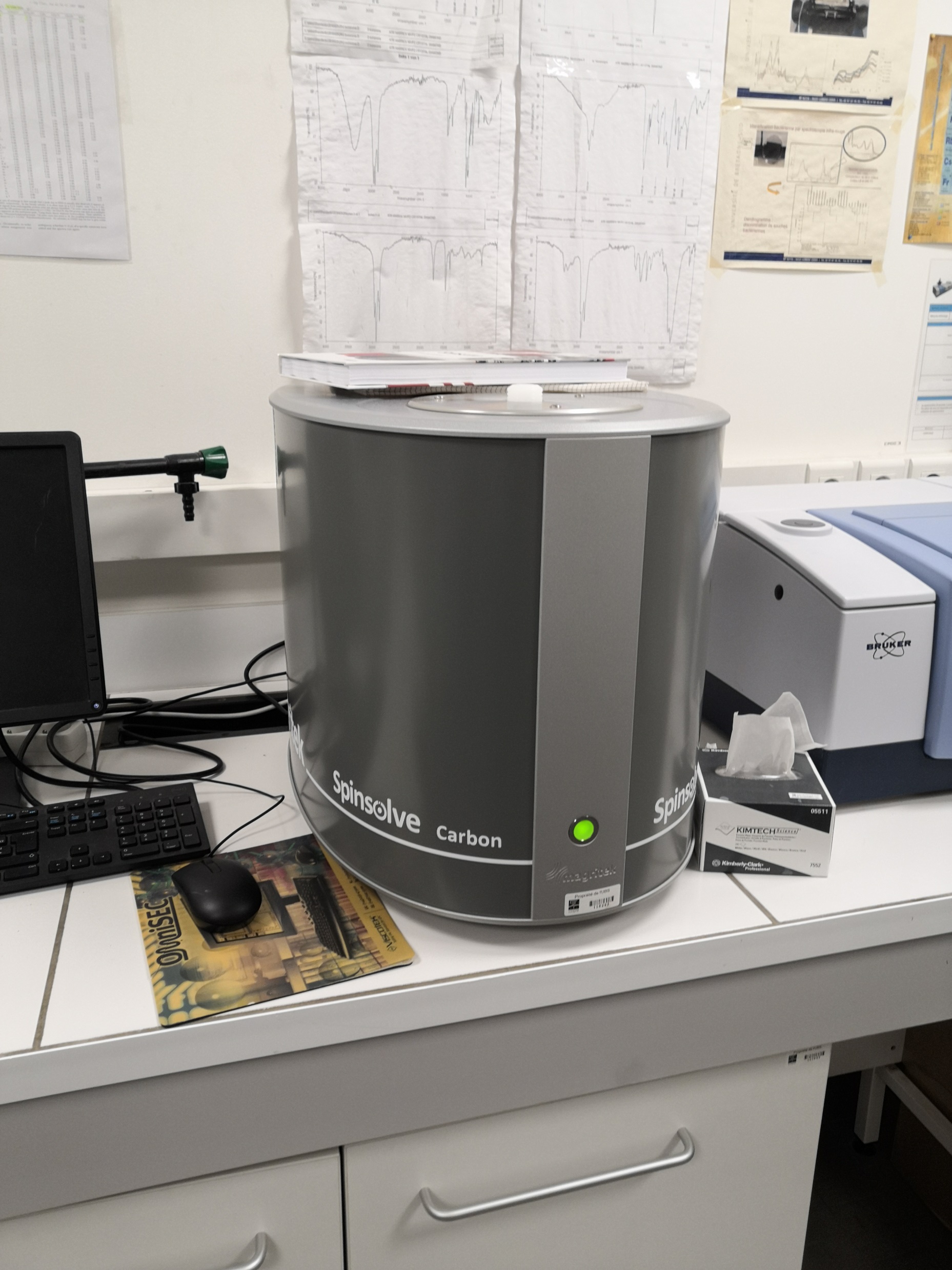 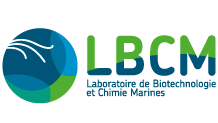 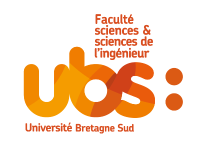 Plateforme technologique Sud - Site de LORIENT
LBCM :
Plateforme analytique
Maldi tof
Microscope confocal à balayage laser
Identification et classification de souches bactériennes
Identification de protéine liées aux activitiés de Biofilm 
 Microflex - BRUKER
Evaluation du biofilm
 ZEISS - LSM T-PMT et LSM 710
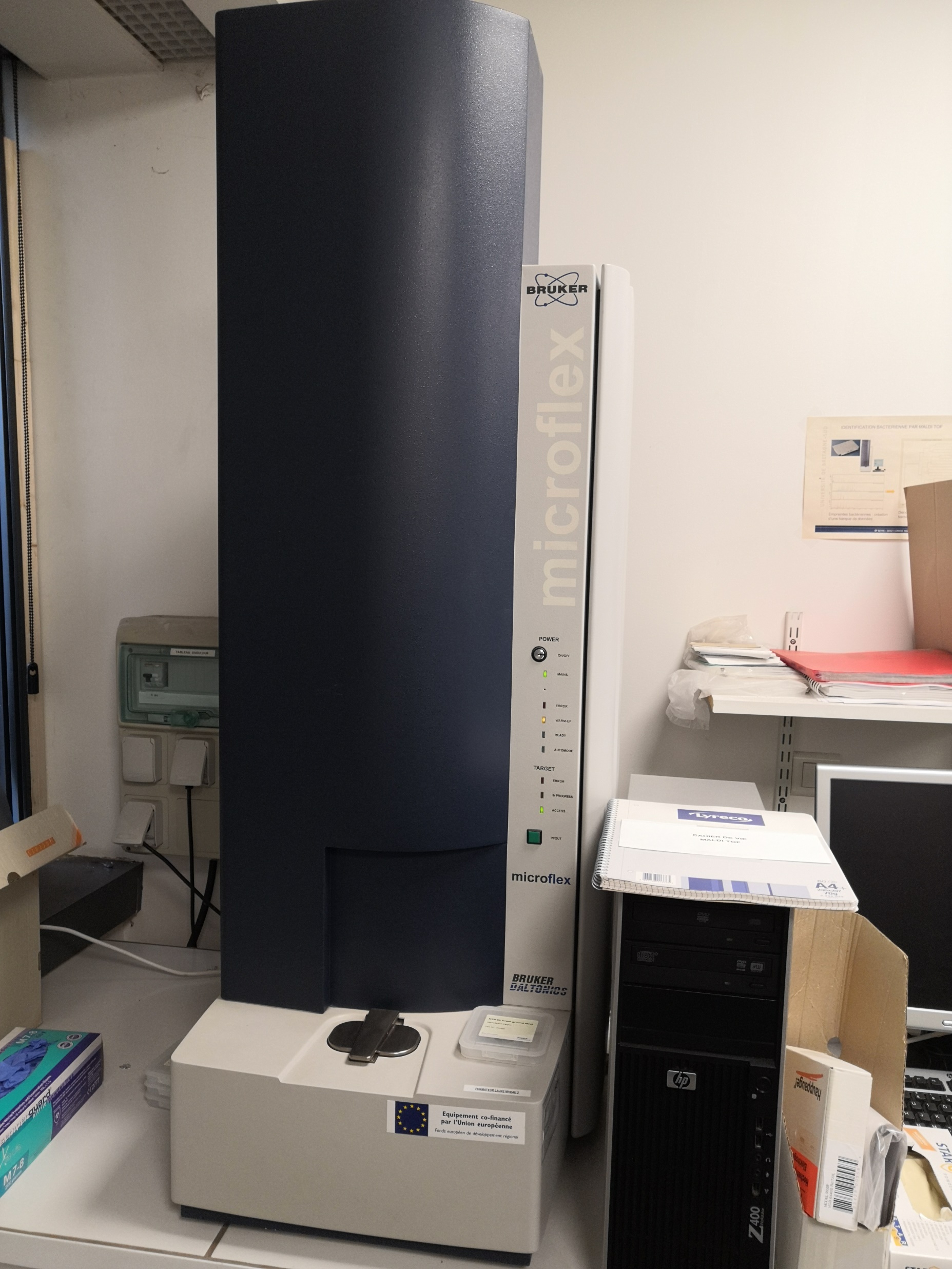 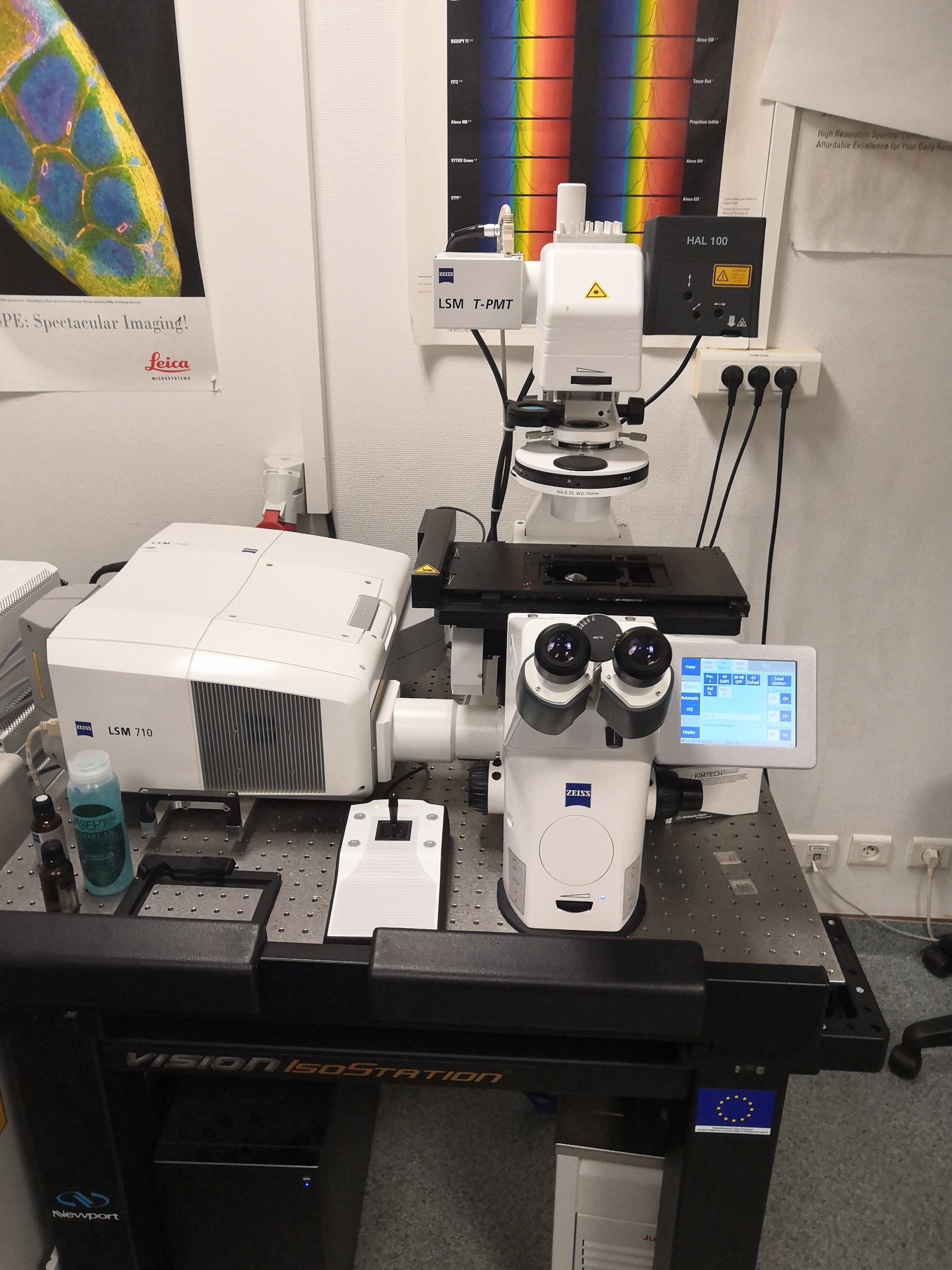